Božić dolazi
Antonela Dujmović,7.e
Gle,Ela pada snijeg!!
Ela,Tea dođite u kuću!!
Da,super.
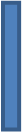 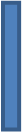 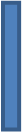 Dobra ideja!!!
Hajdemo okititi bor dok mame nema!
Tea,otiđi po kuglice.
Evo idem.
Krenimo!
Evo,donijela sam.
Gotove smo!
Napokon!
Mama dolazi!
IZNENAĐENJEE!!!!!!!
Wow prekrasan je…
Ok mama.
Hajdemo sad u krevet kasno je.
Wow koliko poklona!!!
Hajdemo ih otvoriti!!!
KRAJ!!!!